Ecology 8310Population (and Community) Ecology
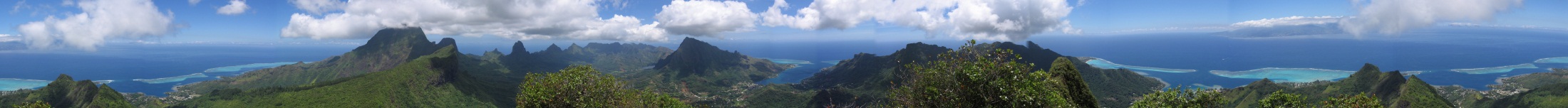 Age-structured populations

Stage-structure populations	

Life cycle diagrams

Projection matrices
Context:  Sea Turtle Conservation
(But first … background)
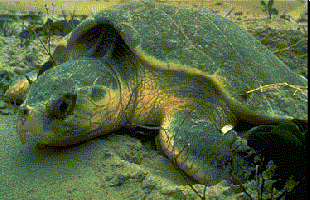 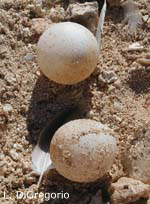 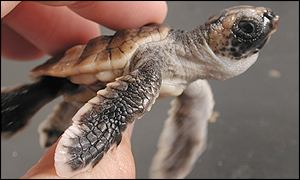 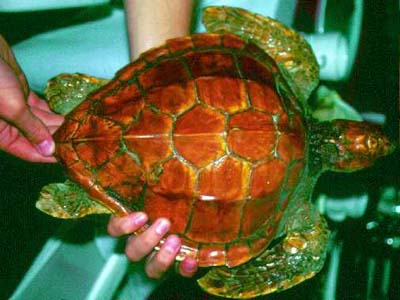 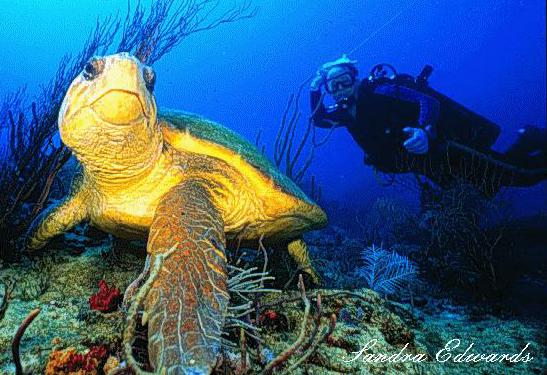 [Speaker Notes: You are a federal biologist, charged with describing the dynamics of sea turtles and using that information to devise regulations/strategies that will aid the sea turtles (e..g, turn around the observed declines in population size).  Where do we start?  This process is going to take a while.  First, we’ll develop the tools from first principles; Then, we’ll apply that information to sea turtles.]
Population
Structure:
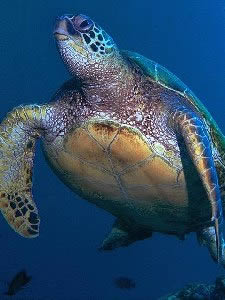 From vianica.com
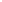 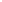 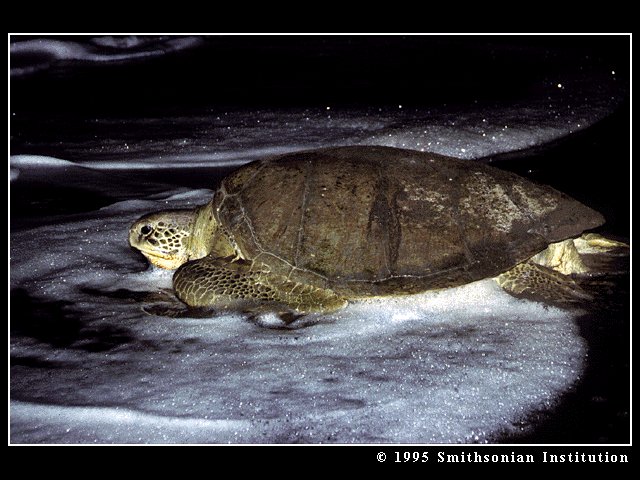 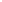 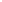 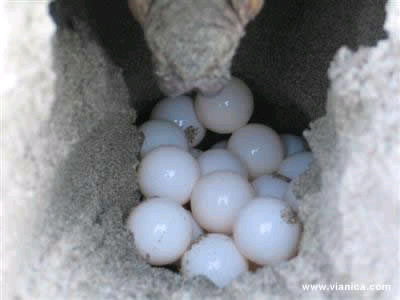 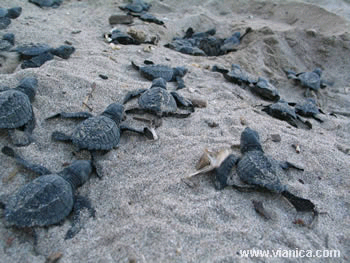 [Speaker Notes: A mix of species.]
Age 1
Age 2
Age 0
Age 3
Life Cycle
Diagram:
Age-based approach.  What now?
Life Cycle
Diagram:
Age 1
Age 2
Age 0
Age 3
More transitions?
Are we done?
Dead
Life Cycle
Diagram:
Group 2, Age 1
Group 3, Age 2
Group 1, Age 0
Group 4, Age 3
Add values?
Pij = Per capita transition from group j to i
P14
P13
P21
P32
P43
1-P21
1-P32
1-P43
1-P54
Now what?
Dead
Group 2, Age 1
Group 3, Age 2
Group 1, Age 0
Group 4, Age 3
Life Cycle
Diagram:
Project from time t to time t+1….
P13
P14
P21
P32
P43
1-P21
1-P32
1-P43
1-P54
Dead
Projections:
nx,t = abundance (or density) of class x at time t.
So, given that we know n1,t, n2,t, ….
And all of the transitions (Pij's)…
… What is n1,t+1, n2,t+1, n3,t+1, … ?
Projections:
Group 2, Age 1
Group 3, Age 2
Group 1, Age 0
Group 4, Age 3
n2,t+1 = ??
        = P21 x n1,t
P14
P13
P21
P32
P43
Dead
Projections:
Group 2, Age 1
Group 3, Age 2
Group 1, Age 0
Group 4, Age 3
n1,t+1 = ??
        = (P14 x n4,t) +
           (P13 x n3,t)
P14
P13
P21
P32
P43
Project what?
Dead
Is there a way to write this out more formally 
(e.g., as in geometric growth model)?
Matrix 
algebra:
n is a vector of abundances for the groups;
A is a matrix of transitions

Note similarity to:
Matrix 
algebra:
For our age-based approach
Matrix 
algebra:
Our age-based
example:
Group 2, Age 1
Group 3, Age 2
Group 1, Age 0
Group 4, Age 3
P14
P13
P21
P32
P43
A simpler
example:
Group 2
Group 3
Group 1
P13
P12
P21
P32
Simple
example:
What is nt+1?
Simple
example:
Group 2
Group 3
Group 1
Simple
example:
P13
P12
P21
P32
Simple
example:
Let's plot this…
Dynamics:
What about a longer timescale?
Dynamics:
Are the age classes growing at similar rates?
Dynamics:
Thus, the composition is constant…
Age
structure:
Constant proportions through time = 
Stable Age Distribution (SAD)
If no growth (Nt=Nt+1), then:
Stationary Age Distribution
Stat. AD is the same as the “survivorship curve”
The right eigenvector of A gives the Stable Age Distribution.
Dynamics:
If A constant, 
then SAD, and
Geometric growth
Nt+1/Nt = λ
Nt=N0λt
Here, λ=1.17
λ is the dominant eigenvalue of A (positive and larger than all other eigenvalues); it is the asymptotic growth rate that arises from A
How do we obtain a survivorship schedule from our transition matrix, A?
Survivorship
schedule:
p(x) = Probability of surviving from age x to age x+1 (same as the “survival” elements in age-based transition matrix: e.g. p(0)=P21).
l(x) = Probability of surviving from age 0 to age x
l(x) = Πp(x) ;   e.g., l(2)=p(0)p(1)
Survivorship
schedule:
Recall:
Survivorship
curves:
Age specific survival?
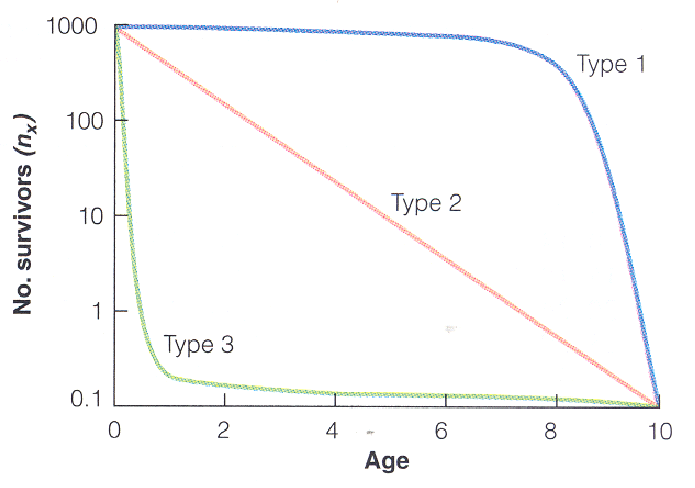 Back to the question:
The age distribution should mirror the survivorship schedule.
Does it?
Survivorship
curves:
Does the age distribution match the survivorship curve?
Why not?
Survivorship
curves:
The population increases 17% each year

So what was the original size of each cohort?  And how does that affect SAD?
Survivorship
curves:
Population Growth!
How can we adjust for growth?
Survivorship
curves:
Static Method: count individuals at time t in each age class and then estimate l(x) as n(x,t)/n(0,t)Caveat: assumes each cohort started with same n(0)!
Cohort Method: follow a cohort through time and then estimate l(x) as n(x,t+x)/n(0)
Reproductive
Value:
Contribution of an individual to future population growth
Depends on:
Future reproduction
Pr(surviving) to realize it
Timing (e.g., how soon – so your kids can start reproducing)
Reproductive
Value:
left eigenvector of A
How can we calculate it without doing linear algebra?
Put 1 individual in a stage
Project 
Compare future N to what you get when you put the 1 individual in a different stage
Reproductive
Value:
Reproductive
Value:
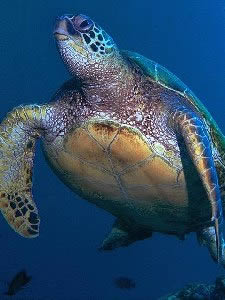 From vianica.com
Scaled to 1 for newborn
Increase from birth to maturation (why?)
May continue to increase after maturation
Eventually it declines (why?)
But how did we get λ, RV, and SAD?
Methods:
Crank it out (look at long-term results)

Eigenvectors and eigenvalues

Dominant eigenvalue gives  λ

Left eigenvector gives v(x), Repro. Value

Right eigenvector gives w(x), SAD
See Caswell 2001
Issues we've ignored:
Non-age based approaches
Density dependence
Other forms of non-constant A
How you obtain fecundity and survival data (and use it to get A)
Issues related to timing of the projection vs. birth pulses
Sensitivities and elasticities
Linear algebra (how to obtain eigenvectors)
Generalizing
the approach:
Age 1
Age 2
Age 0
Age 3
Stage 2
Stage 3
Stage 1
Stage 4
Age-structured:
Stage-structured:
How will these models differ?
Age 1
Age 2
Age 0
Age 3
Stage 2
Stage 3
Stage 1
Stage 4
Age-structured:
Stage-structured:
To do:
Go back through the previous results for age-structure and think about how they will change for stage-structured populations.

Read Vonesh and de la Cruz (carefully and deeply) for discussion next time.

We'll also go into more detail about the analysis of these types of models.